Aging and Retirement Trends inthe Construction Industry
February 2025
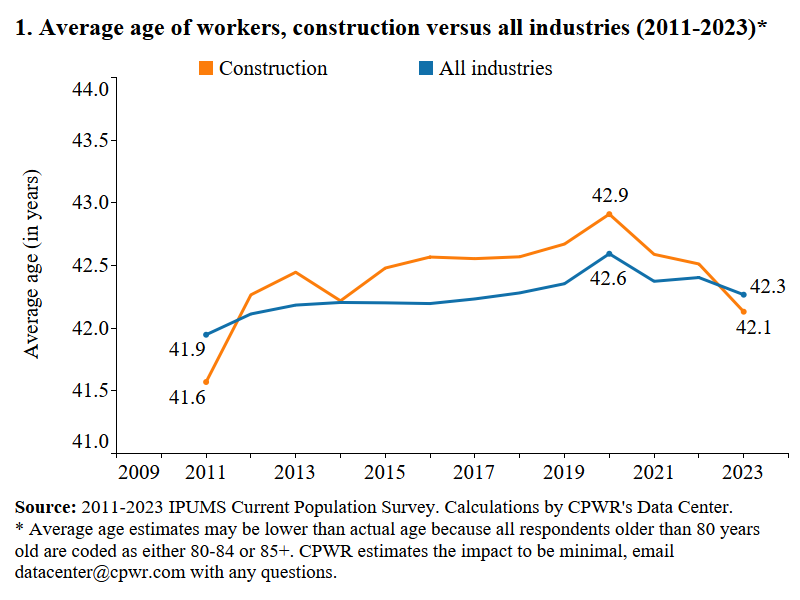 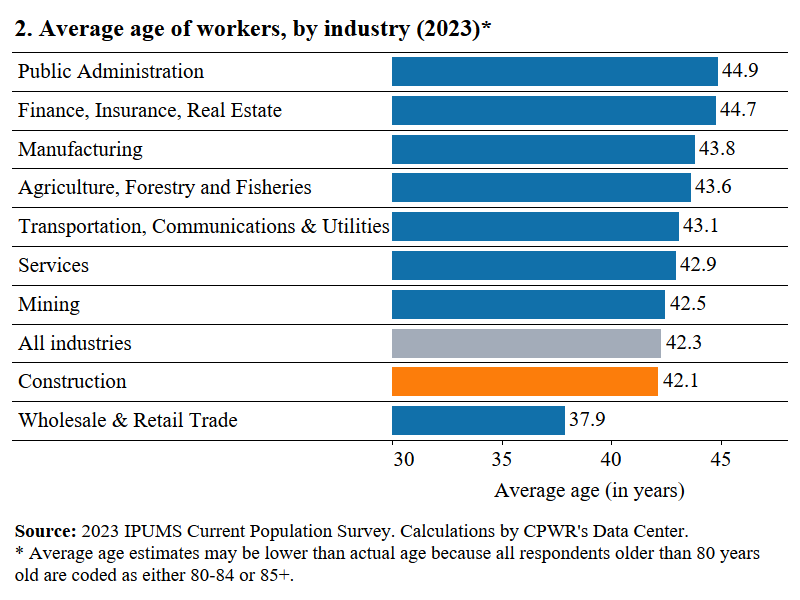 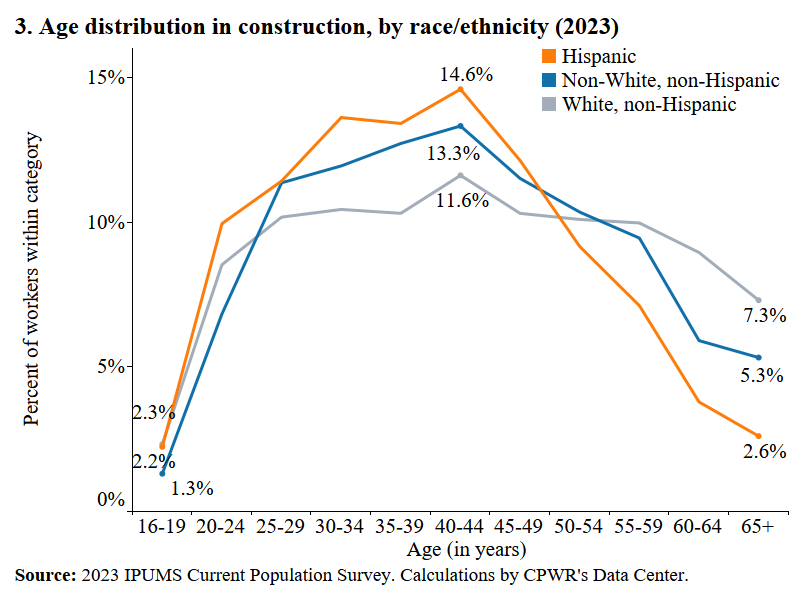 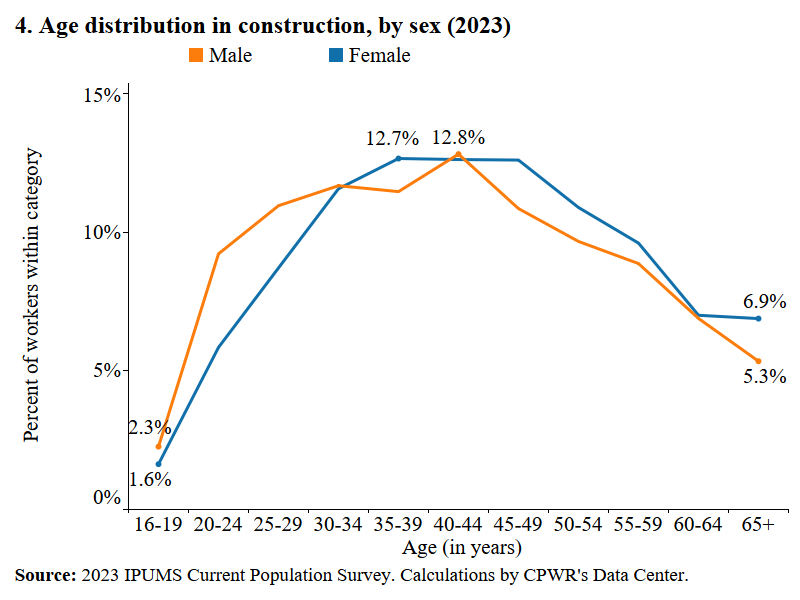 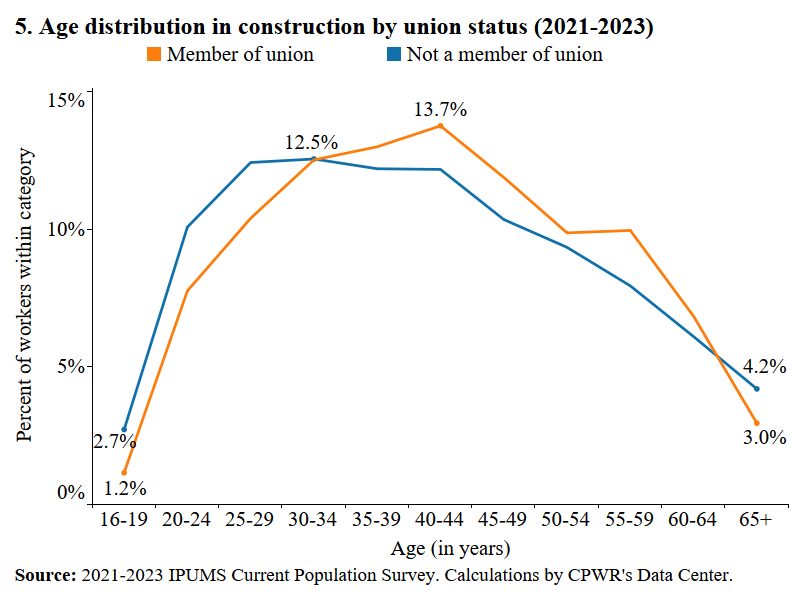 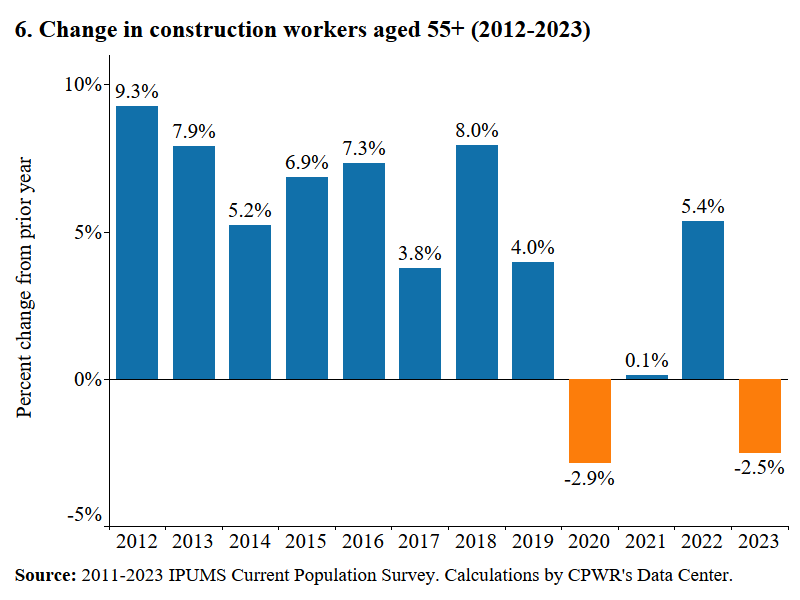 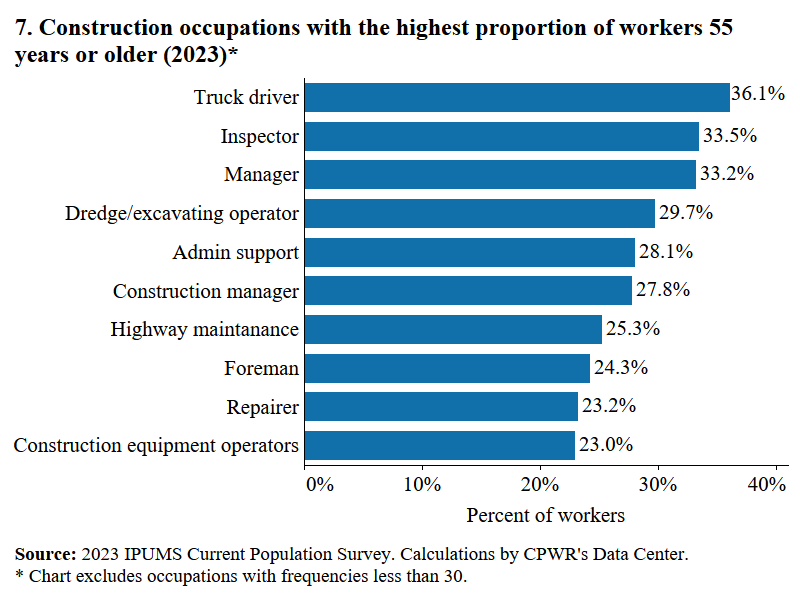 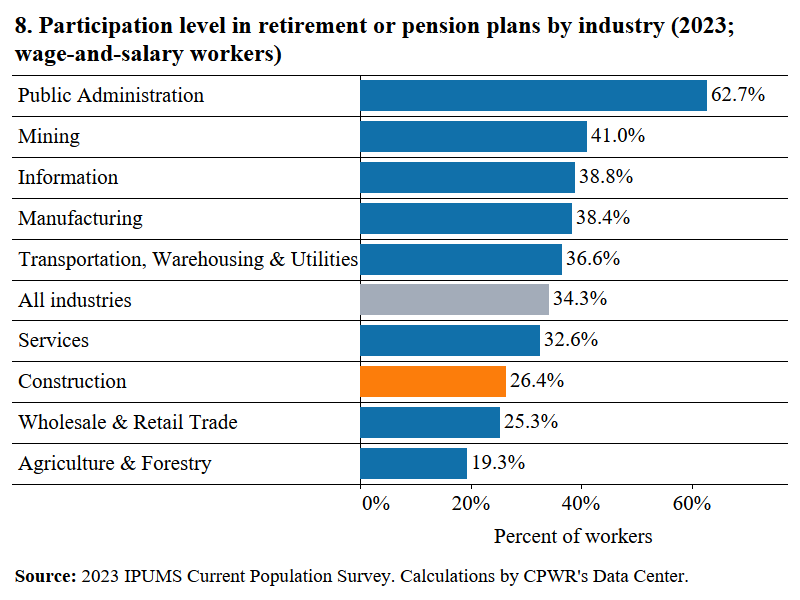 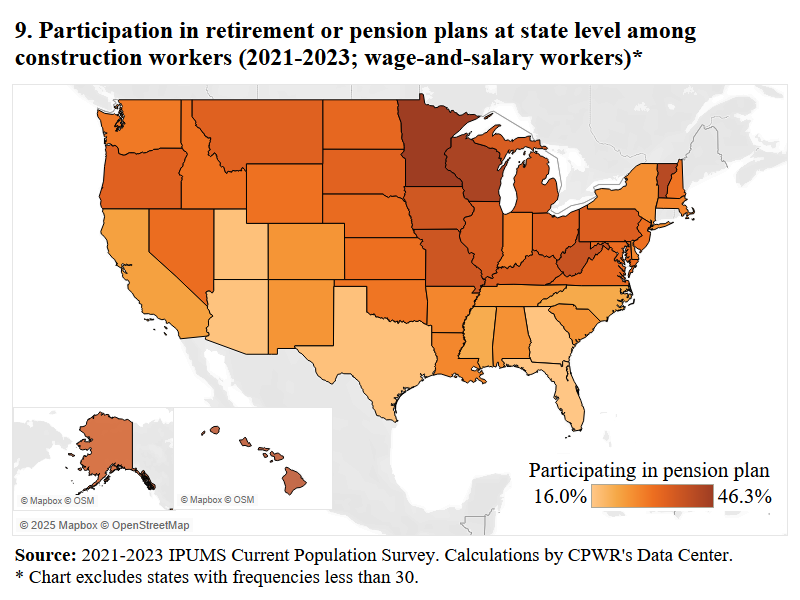 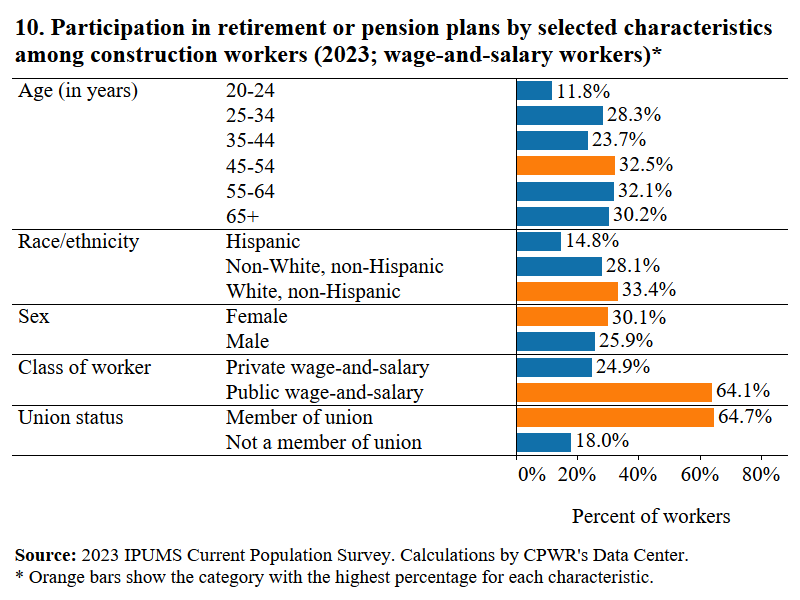 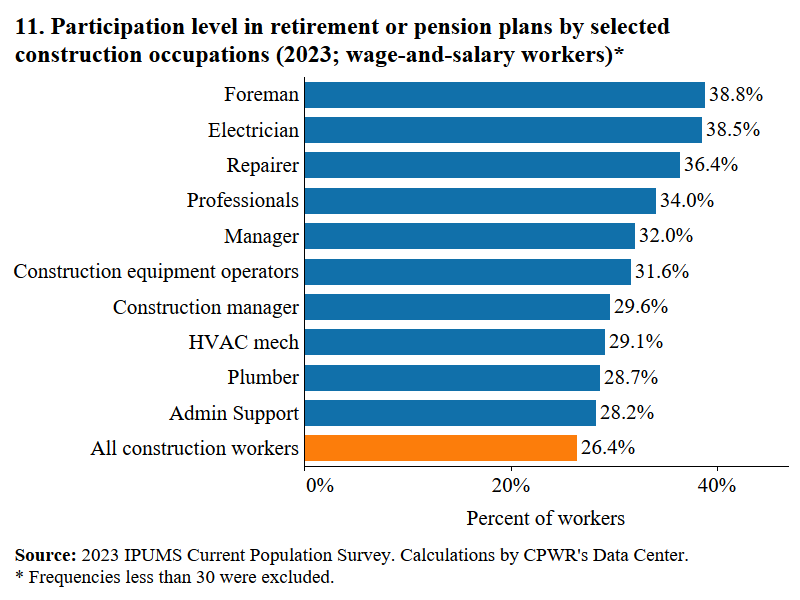 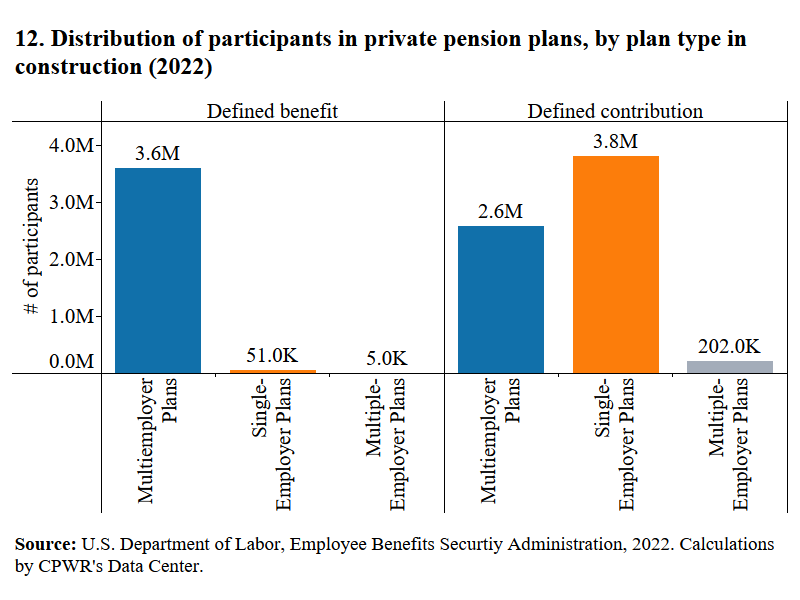